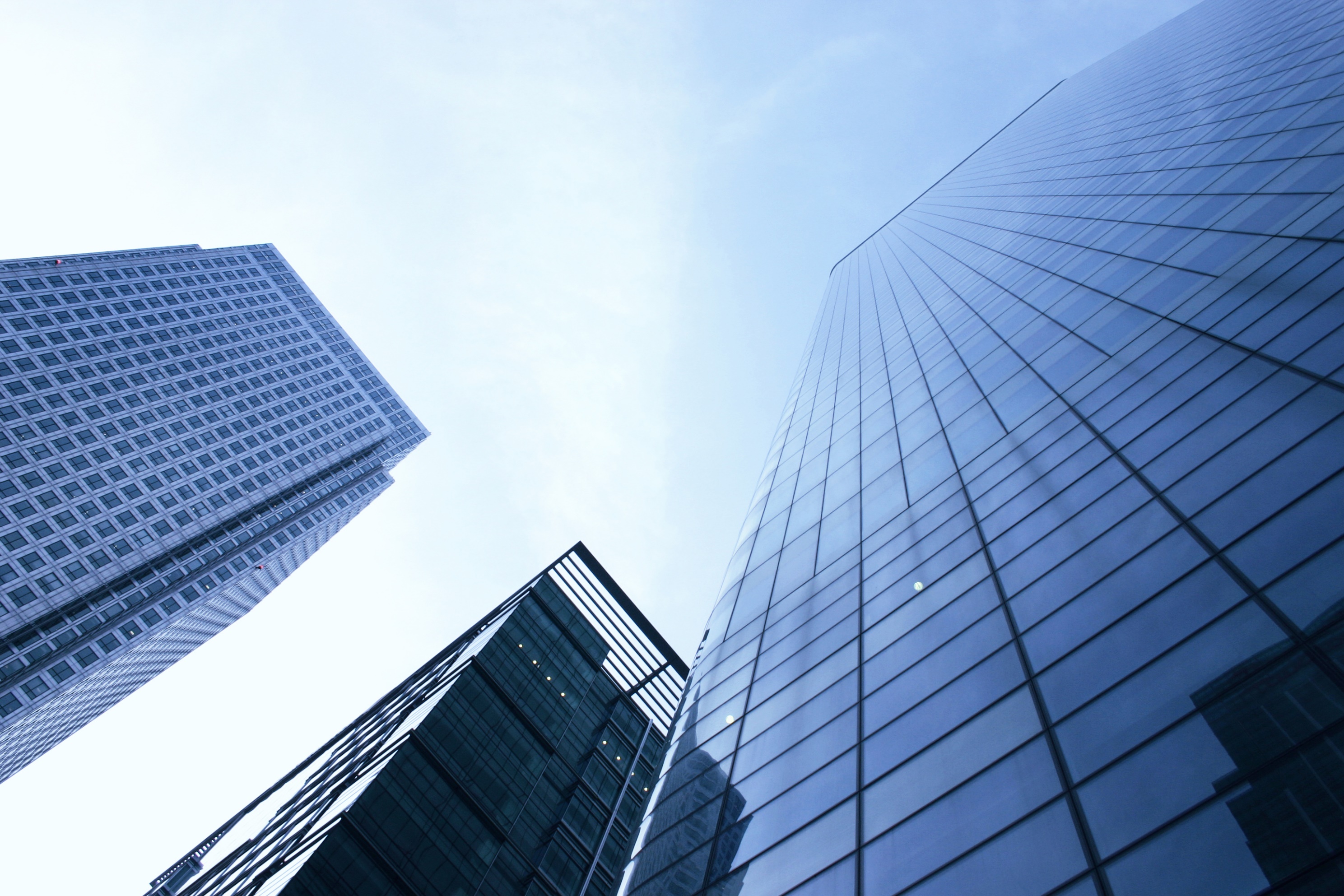 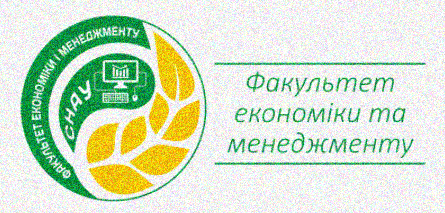 УПРАВЛІННЯ ФІНАНСОВОЮ САНАЦІЄЮ ПІДПРИЄМСТВА
Лариса Рибіна, к.е.н., доцент
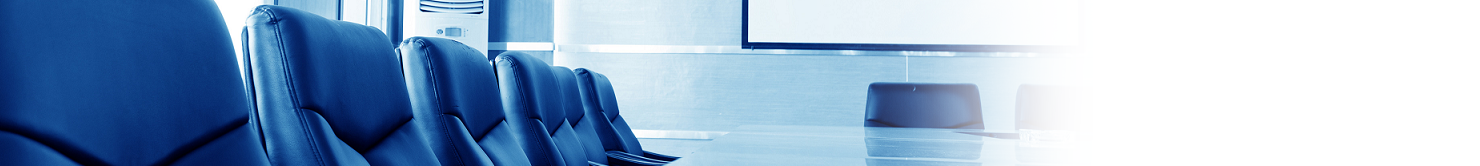 Перш ніж обрати дисципліну дайте відповідь на такі питання:
1
2
Які знання я хочу отримати?
3
Які навички я хочу засвоїти?
4
Де я зможу використати отримані знання та придбані навички?
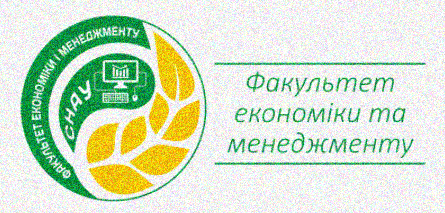 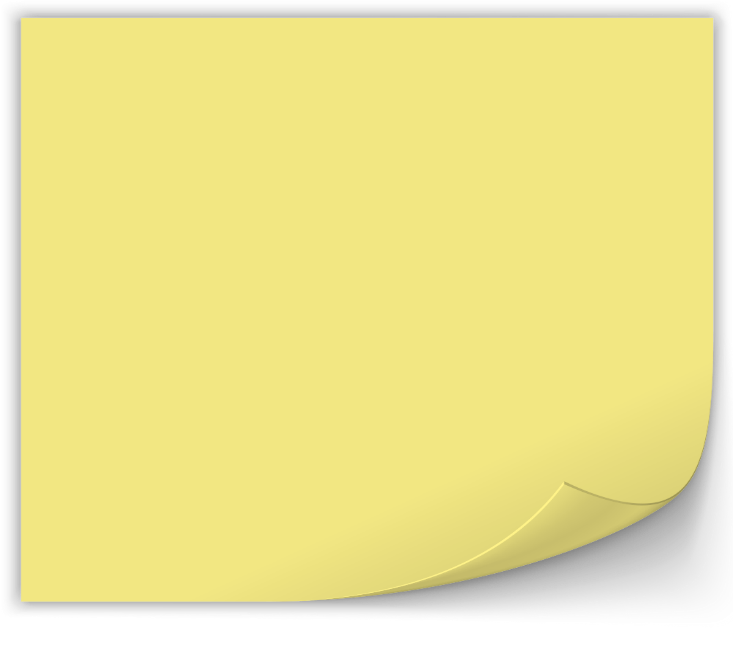 Мене цікавить…
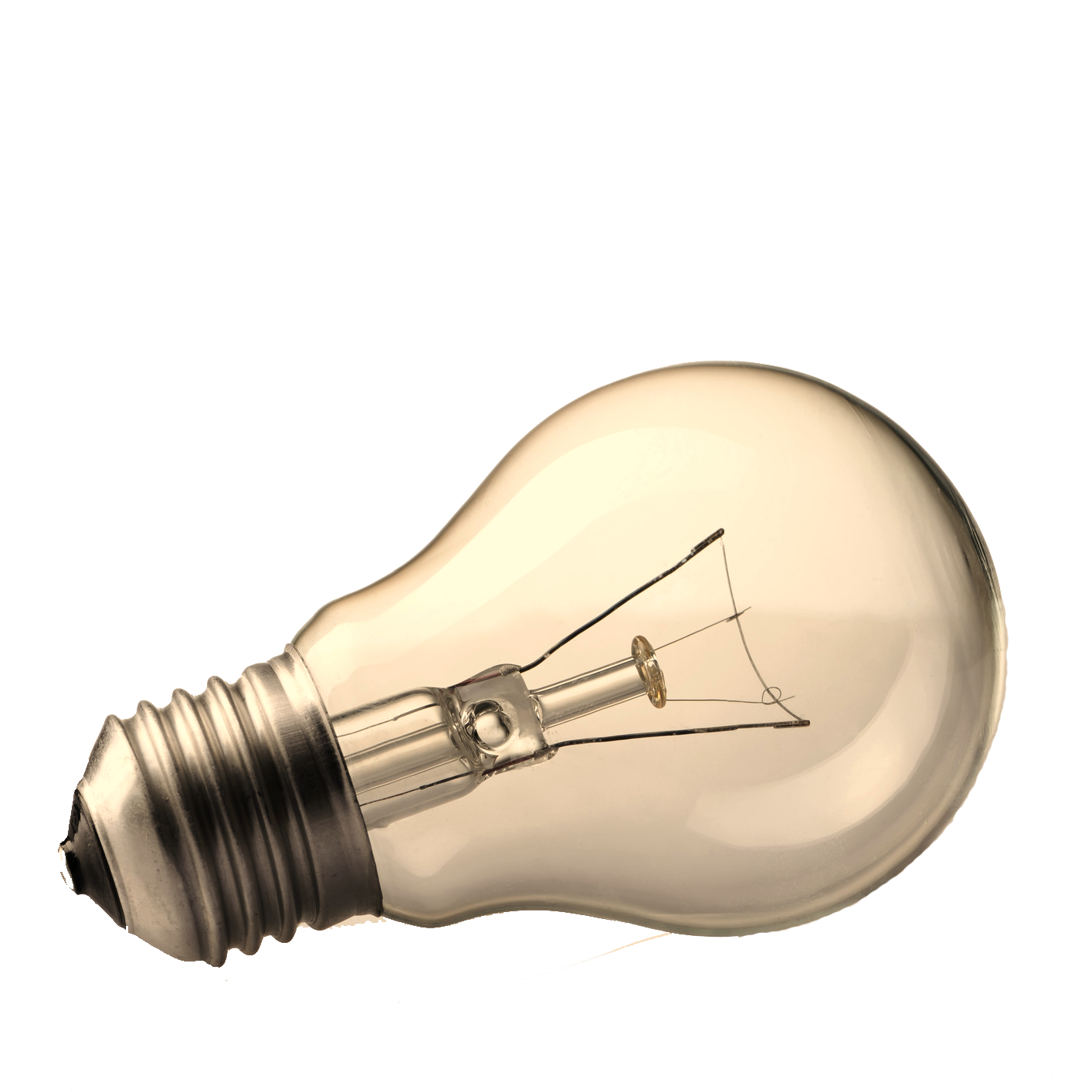 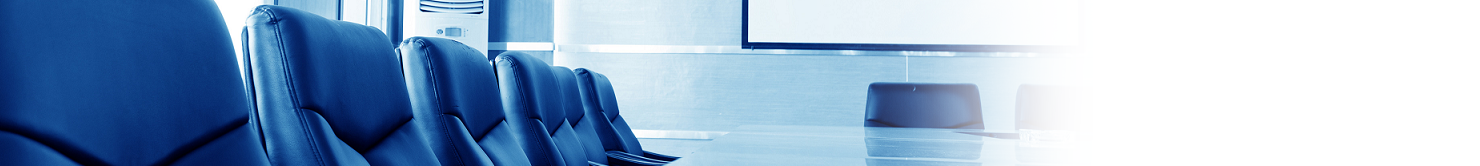 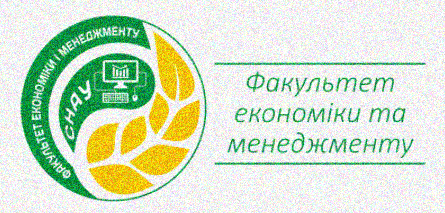 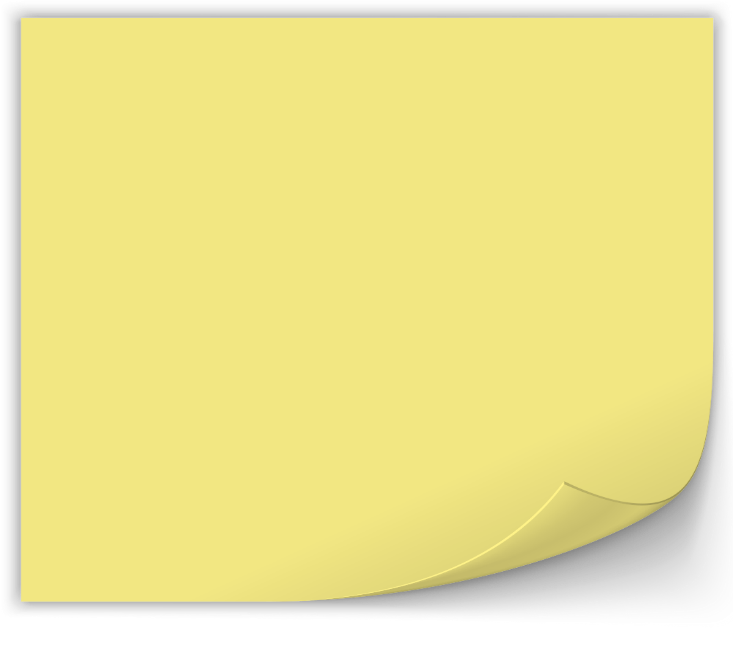 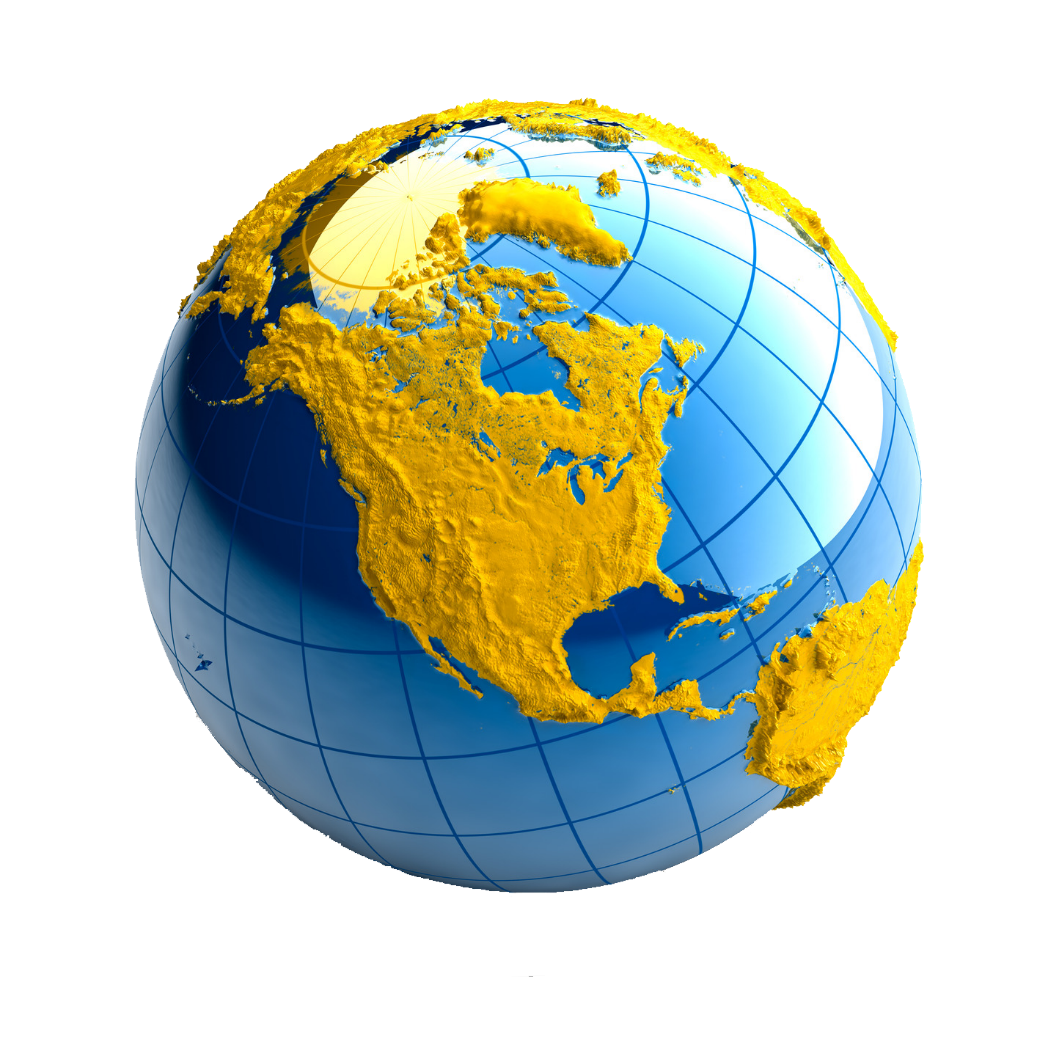 Мета дисципліни:
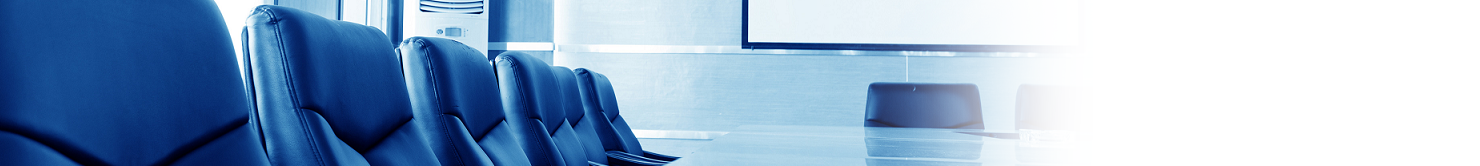 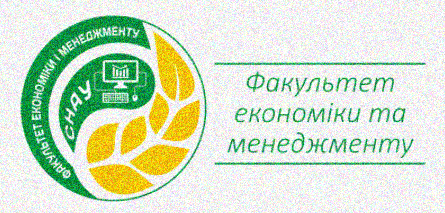 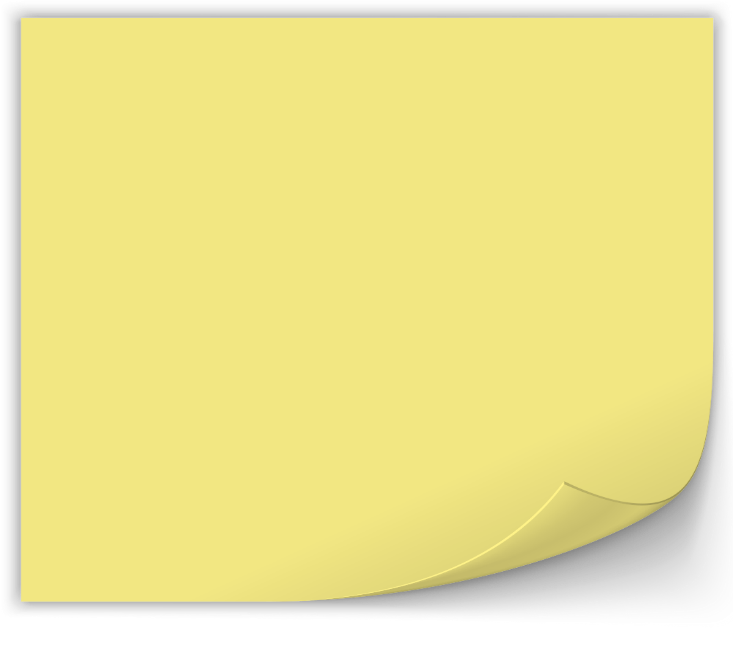 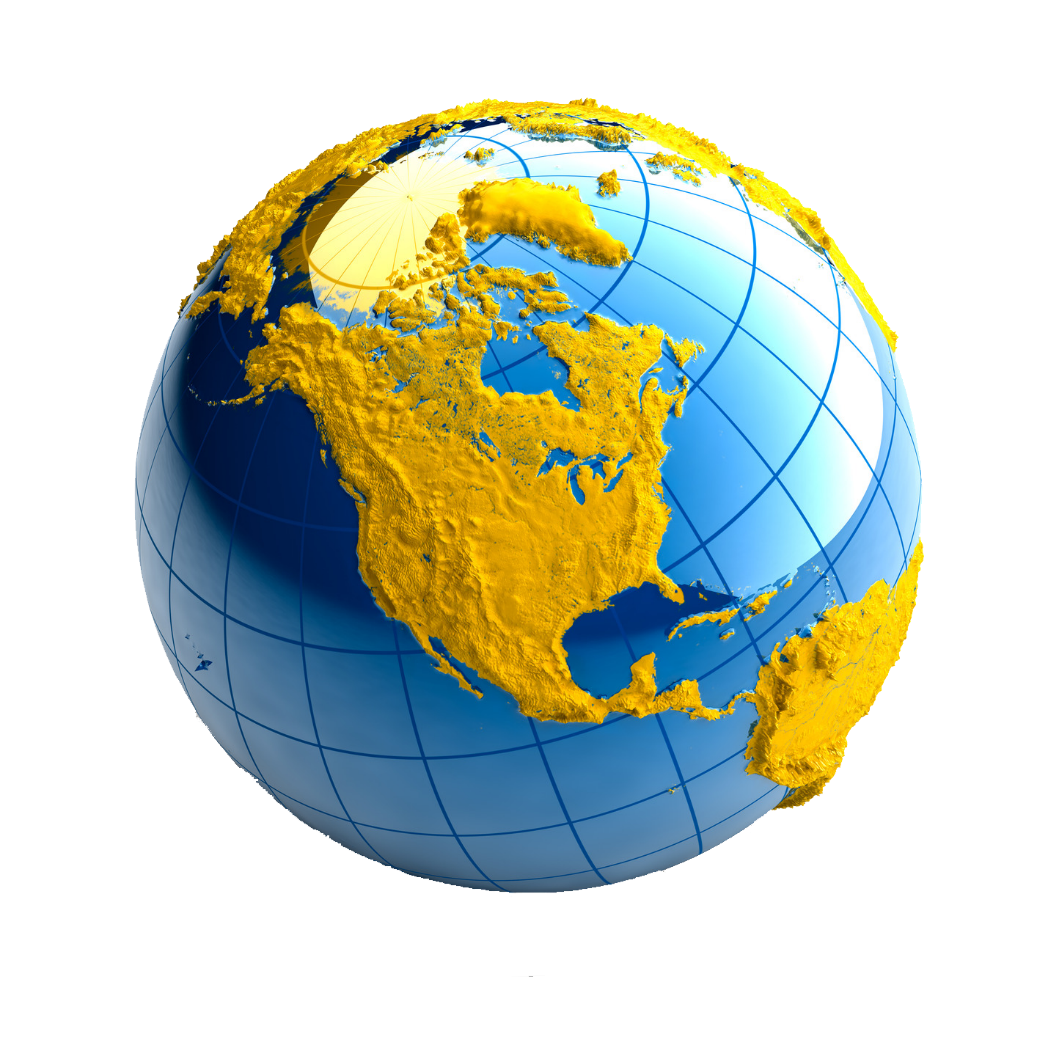 Детальніше…
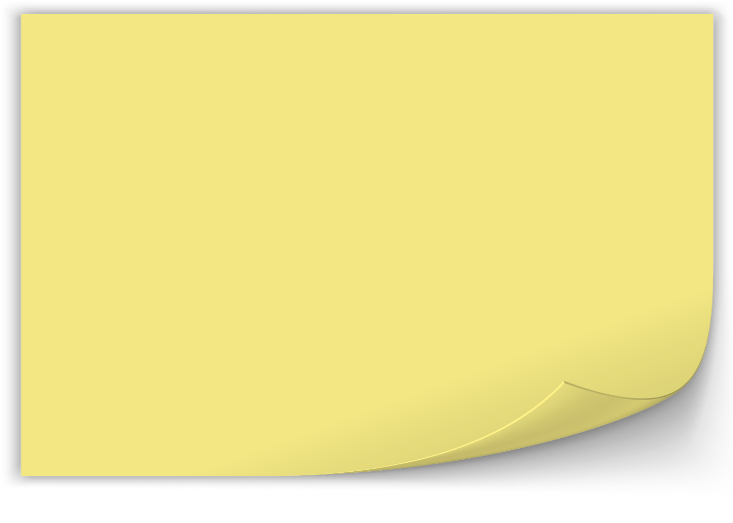 Зміст дисципліни
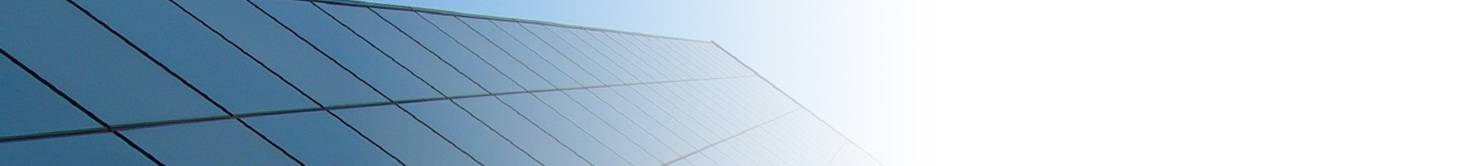 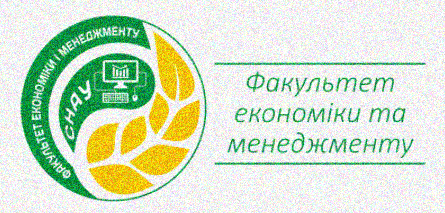 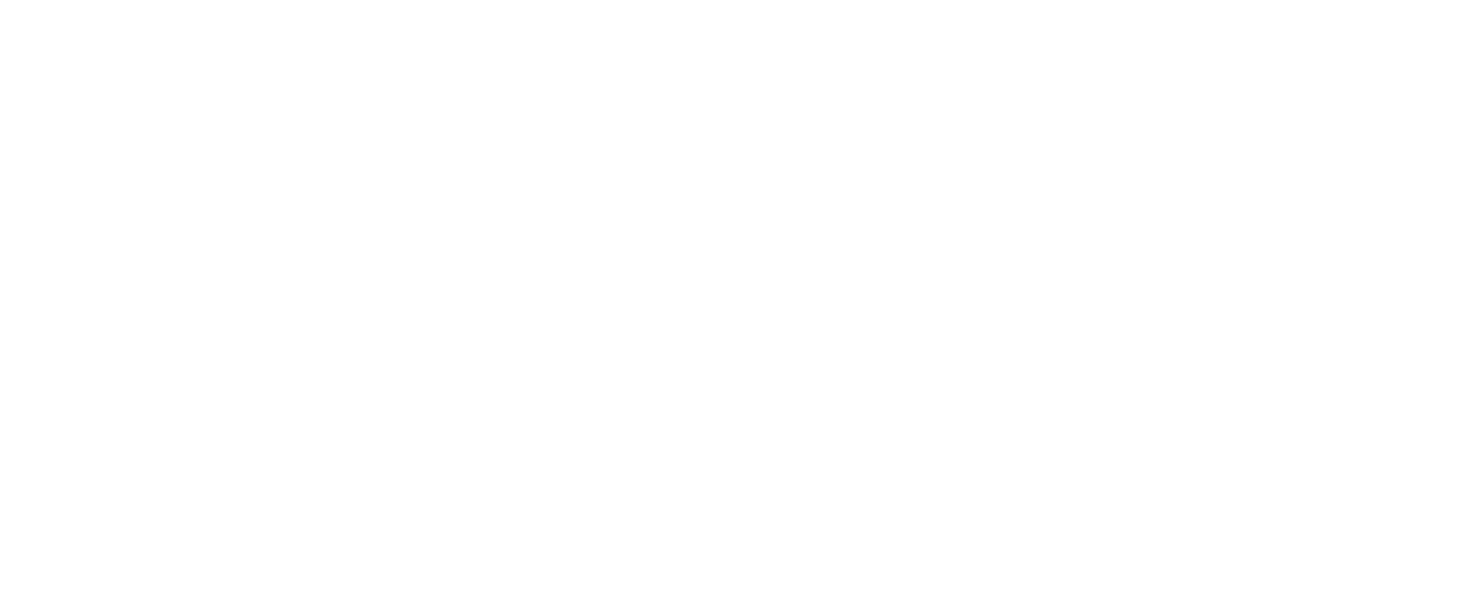 Тема 1. Сутність управління фінансовою санацією підприємства.
Тема 2. Діагностика фінансової кризи на підприємстві.
Тема 3. Санаційний контролінг.
Тема 4. Оцінка санаційної спроможності підприємства.
Тема 5. Форми та необхідні передумови фінансування антикризових заходів.
Тема 6. Санація балансу.
Тема 7. Внутрішні джерела фінансової санації підприємства.
Тема 8. Зовнішні джерела фінансової санації підприємства.
Тема 9. Санаційна реструктуризація підприємства.
Тема 10. Державна фінансова підтримка санації підприємства.
Тема 11. Оцінювання вартості майна підприємства. 
Тема 12. Економіко–правові аспекти санації, банкрутства та ліквідації підприємства.